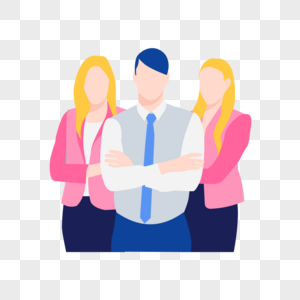 รายวิชา สัมมนาศิลปกรรมศาสตร์  FAR3802
ผู้สอน อ.อวัสดากานต์ ภูมี
สัมมนา คืออะไร
หมายถึง การประชุมในเรื่องใดเรื่องหนึ่งที่กำหนดขึ้นมา เพื่อแลกเปลี่ยนความรู้ความคิดเห็น โดยข้อมูลต่าง ๆ จะถูกรวบรวมนำมาใช้วิเคราะห์ร่วมกัน ซึ่งผลจากการสัมมนาจะนำมาซึ่งข้อสรุปแนวทางในการแก้ไขปัญหา
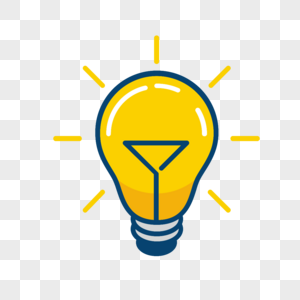 สัมมนา คืออะไร
การเรียนการสอนในหลายสถาบันการศึกษามีการนำหลักการสอนแบบวิธีสัมมนามาใช้ คือ ให้นักเรียน นักศึกษา เป็นผู้รวบรวมหาข้อมูล แล้วมาร่วมกันแลกเปลี่ยนข้อมูล รวมถึงทำการวิเคราะห์ โดยอาจารย์จะทำหน้าที่เป็นผู้สนับสนุนคอยให้คำแนะนำช่วยเหลือ วิธีการสอนแบบสัมมนานี้ จะช่วยให้นักเรียนรู้จักค้นคว้าหาข้อมูล รู้จักคิดวิเคราะห์มากขึ้น
องค์ประกอบการสัมมนา
1. หัวข้อ และเนื้อหา ที่จะสัมมนา2. วัตถุประสงค์ในการสัมมนา เช่น แก้ไขปัญหา ,แบ่งปันความรู้ ,ปรับเปลี่ยนพฤติกรรม เป็นต้น3. รูปแบบการสัมมนา เช่น การฟังข้อมูลจากวิทยากรผู้เชี่ยวชาญ แล้วร่วมกันทำ workshop ,หรือการร่วมกันระดมสมองคิดในกลุ่ม เป็นต้น4. ผู้เข้าร่วมสัมมนา ขึ้นอยู่กับรูปแบบการสัมมนา จะประกอบไปด้วย– วิทยากร หรือ ผู้เชี่ยวชาญในเรื่องที่จัดสัมมนา– ผู้ควบคุมการสัมมนา หรือ พิธีกร– ผู้เข้าร่วมการสัมมนา ซึ่งมีทั้งผู้เข้ารับชมรับฟัง หรือที่ร่วมแลกเปลี่ยนความคิดเห็น ทั้งนี้ขึ้นอยู่กับรูปแบบการสัมมนา5. วันเวลา และสถานที่จัดสัมมนา
ประโยชน์ของการสัมมนา
1. เกิดความคิดสร้างสรรค์ในกลุ่มผู้เข้าร่วมสัมมนา2. บทสรุปแนวทางแก้ปัญหาจากการสัมมนา มาจากข้อมูลที่หลากหลาย3. เกิดความผูกพันธ์ สามัคคี ในการทำงานร่วมกัน4. ผลจากการสัมมนา เมื่อนำไปปฏิบัติมีแนวโน้มประสบความสำเร็จมากกว่า วิธีการปฏิบัติที่เกิดการการตัดสินใจตามลำพังของใครคนใดคนหนึ่ง5. ฝึกให้เกิดภาวะผู้นำ และการทำงานร่วมกันเป็นกลุ่ม
การสัมมนา มีแบบไหนบ้างนะ ???????
แบบการจัดงานสัมมนานั้นมี 6 รูปแบบด้วยกัน

การอภิปรายแบบคณะ (Panel Discussion)
เป็นการสัมมนาเชิงอภิปรายเนื้อหาโดยจะมีคณะผู้ทรงคุณวุฒิผู้เชี่ยวชาญและมีประสบการณ์ความรู้ในหัวข้อนั้นๆประมาณ 3-8 คน โดยจะเป็นการอภิปรายในเชิงลึกให้ความคิดเห็น ข้อมูลเท็จจริง ความรู้ความเข้าใจ มุมมองและความรู้ที่แตกต่างลึกซึ้งแตกต่างกันไป ซึ่งจะทำให้ผู้ร่วมสัมมนาได้รับความรู้ ข้อคิดเห็นที่แตกต่าง ได้แนวความคิดหลากหลาย และมีหลายแง่มุมในเรื่องเดียวกัน
การสัมมนา มีแบบไหนบ้างนะ ???????
การสัมมนาในแบบซิมโพเซี่ยม (Symposium)
เป็นการสัมมนาการประชุมเชิงวิชาการ บรรยากาศอภิปรายจะแบบเป็นทางการ มีวิทยากร 2-6 คนซึ่งจะเป็นผู้เชี่ยวชาญในหัวข้อนั้นๆ ซึ่งผู้อภิปรายจะเตรียมความรู้ในส่วนส่วนของตนที่รับผิดชอบตอนใดตอนหนึ่งที่ตนได้รับมอบหมายซึ่งการบรรยายในการอภิปรายแบบนี้วิทยากรจะไม่ก้าวก่ายหรือซ้ำซ้อนกับหัวข้อของวิทยากรท่านอื่น โดยวิทยากรแต่ละท่านต้องเสนอแนวคิดที่ตรงประเด็นเป้าหมายให้มากที่สุด โดยแต่ละท่านจะใช้เวลาประมาณ 10-15 นาที ซึ่งจะทำให้ผู้ร่วมสัมมนาได้รับความรู้แบบแน่นๆในเชิงลึกของหัวข้อนั้นๆเลยทีเดียว
การสัมมนา มีแบบไหนบ้างนะ ???????
การสัมมนารูปแบบอภิปรายระดมความคิด (Brain Storming)
ป็นรูปแบบการสัมมนาที่ต้องการการอภิปรายโดยผู้เข้าร่วมสัมนาสามารถออกความคิดเห็นร่วมกันได้ โดยจะจัดเป็นกิจกรรมกลุ่มที่มีผู้ร่วมอภิปราย 5-15 คน เพื่อให้เกิดความคิดสร้างสรรค์ และเกิดบทสรุปตามหัวข้อและเนื้อหาที่กำหนด โดยการดำเนินการอภิปรายจะมีผู้นำเป็นประธานกลุ่มมีเลขานุการกลุ่มจดบันทึกการประชุมอยู่ด้วย ซึ่งงานประเภทนี้จะทำให้ผู้ร่วมงานได้มีโอกาสได้แสดงความคิดเห็นอย่างอิสระและเต็มที่ แถมยังสร้างการสื่อสารและความสัมพันธ์ที่ดีระหว่างผู้ร่วมงานอีกด้วย
การสัมมนา มีแบบไหนบ้างนะ ???????
การสัมมนาอภิปรายโดยการสวมบทบาทสมมุติ (Role Playing)
เป็นการกำหนดเหตุการณ์โดยผู้จัดการสัมมนาให้ผู้เข้าสัมนาได้สวมบทบาทต่างๆ และแสดงความคิดเห็นความรู้สึกได้ตามบทบาทสมมุติที่ตนเองเล่นอยู่นั้น เช่น วิธีการติดต่อธุรกิจทางโทรศัพท์ วิธีการเข้าร่วมสัมภาษณ์ทำงาน เป็นต้น ผู้เข้าร่วมสัมมนาจะได้ใส่หัวใจและเรียนรู้เข้าใจในความรู้สึกความคิดเห็นของบทบาทที่สวมอยู่ เกิดเป็นประสบการณ์ใหม่และความคิดความเข้าใจใหม่ๆอย่างลึกซึ้ง
การสัมมนา มีแบบไหนบ้างนะ ???????
การอภิปรายแบบถาม-ตอบ (Dialogue)
เป็นการประขุมสัมมนาแบบกลุ่มประมาณ 8-15 คน จัดสถานที่สัมมนาให้เป็นโต๊ะกลมที่ทุกคนหันหน้าเข้าหากันจะมีประธานการสัมมนาเป็นผู้เสนอหัวข้อ เนื้อหาและปัญหาให้รับฟังร่วมกัน จากนั้นเริ่มอภิปรายโดยคนที่อยู่ถัดจากประธานอภิปรายตามความคิดความต้องการของตนเองเกี่ยวกับหัวข้อดังกล่าว แล้วเรียงกันไปทางขวามือพูดทีละคนจนครบทุกคน ซึ่งการจัดงานแบบนี้จะทำให้ผู้ร่วมงานแสดงความคิดเห็น แนวคิด การวิเคราะห์ได้อย่างเต็มที่
การสัมมนา มีแบบไหนบ้างนะ ???????
การสัมมนาเชิงปฏิบัติการ
 (Workshop) 
เป็นวิธีการประชุมที่ต้องการให้สมาชิกได้รับความรู้ในเชิงทฤษฎีและปฎิบัติไปพร้อมๆกัน ซึ่งการจัดสัมมนาประเภทนี้จะเน้นให้ผู้ร่วมงานนำเอาความรู้ไปใช้มากกว่าการฟัง เกิดประโยชน์และใช้ได้จริงในสายอาชีพ เช่น การสัมมนาเรื่องวิธีการใช้ระบบลงทะเบียนหรือเรียนรู้การสร้าง QR Code  นอกจากจะฟังบรรยายแล้วจะผู้ร่วมงานต้องทำกิจกรรม Workshop เพื่อให้สามารถสร้างแบบฟอร์มการลงทะเบียนและสร้าง QR Code ได้ด้วยตนเอง เป็นต้น
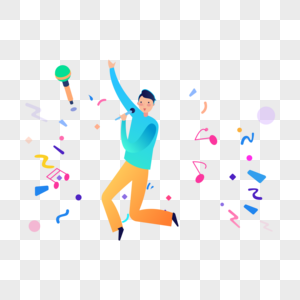